INTEGRAL DE CONVOLUÇÃO E SUA TRANSFORMADA de LAPLACE
Ettore a de Barros
REPRESENTAÇÃO GRÁFICA:
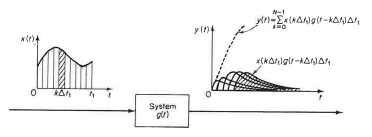 CALCULEMOS A SAÍDA PARA UM NÚMERO DE PULSOS TENDENDO A 
INFINITO DENTRO DE UM INTERVALO DE TEMPO ENTRE 0 E O 
INSTANTE t1:
PARA UM INSTANTE “t “ GENÉRICO, TEM-SE:
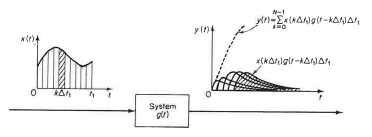 REPRESENTA A SAÍDA DE UMA SISTEMA LINEAR A UMA EXCITAÇÃO
GENÉRICA REPRESENTADA POR UMA FUNÇÃO CONTÍNUA x(t)
CÁLCULO DA TRANSFORMADA DE LAPLACE:
SEJA